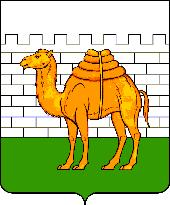 Администрация города Челябинска
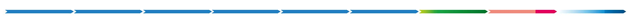 Муниципальное автономное дошкольное образовательное учреждение
«Детский сад № 48 г. Челябинска»
Презентация проекта по внедрению бережливых технологий в системе образования 
Города Челябинска
«Оптимизация процесса сетевого взаимодействия с родителями (законными представителями) воспитанников»
Заведующий МАДОУ «ДС №48 г. Челябинска»
О.А. Бура
Челябинск -2023
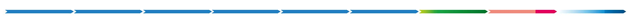 1
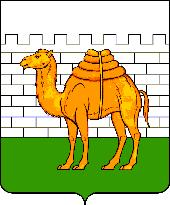 Администрация города Челябинска
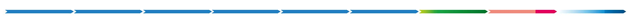 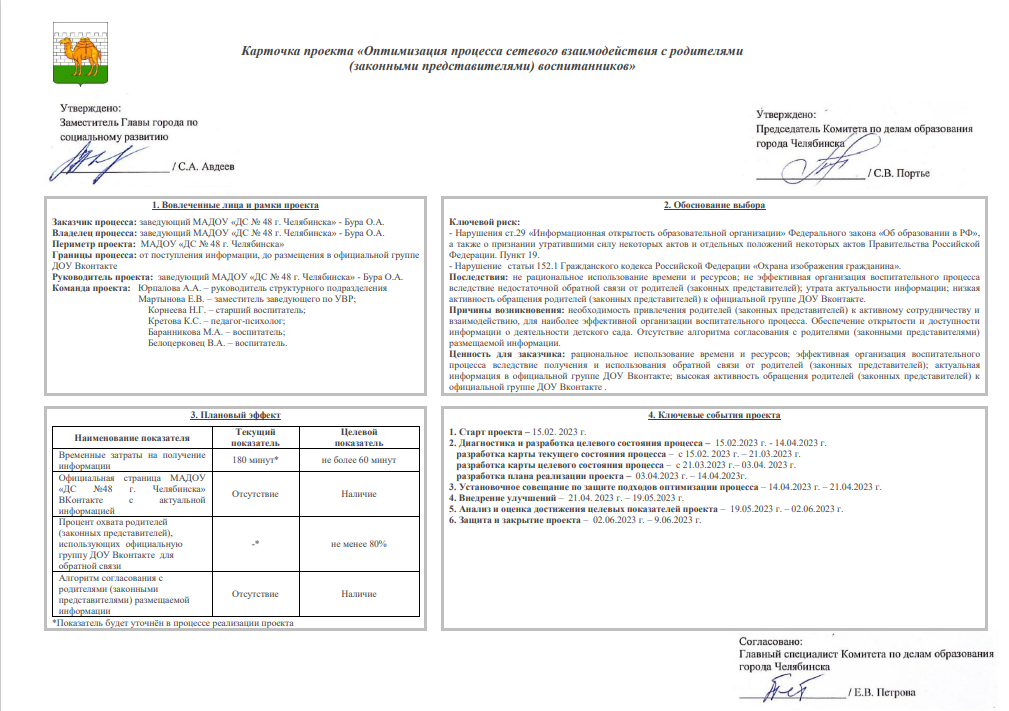 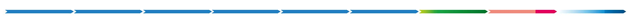 2
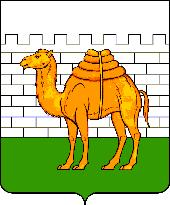 Администрация города Челябинска
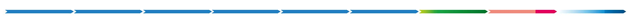 Карта текущего состояния процесса 
«Оптимизация процесса сетевого взаимодействия с родителями (законными представителями) воспитанников»
ШАГ 3
ШАГ 2
ШАГ4
ШАГ 1
1
2
ВХОД
2
ШАГ 5
ШАГ 8
ШАГ 6
ШАГ 7
3
ПРОБЛЕМЫ:
ШАГ 9
4
ШАГ 10
ВЫХОД
Время протекания процесса – 208 мин.
3
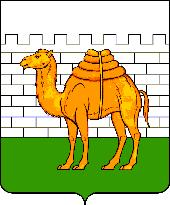 Администрация города Челябинска
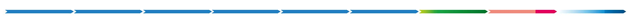 Анализ проблем
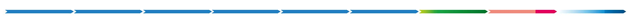 4
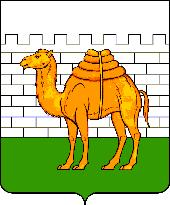 Администрация города Челябинска
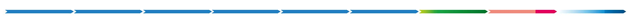 Пирамида  проблем
Проблемы, решение которых требуется на федеральном уровне не выявлены
Проблемы, решение которых требуется на региональном уровне не выявлены
1 Длительное ожидание передачи фото и видео материалов
2 Отсутствие алгоритма согласования с родителями размещаемой информации
3 Необходимость уточнения информации у исполнителя
4 Потеря актуальности информации
2
4
1
3
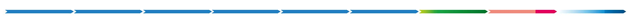 5
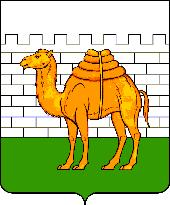 Администрация города Челябинска
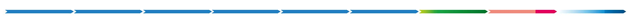 Карта целевого состояния процесса 
«Оптимизация процесса сетевого взаимодействия с родителями (законными представителями) воспитанников»
ШАГ 3
ШАГ 4
2
3
ШАГ 1
ШАГ 2
1
ВХОД
ШАГ 5
ШАГ 6
4
Предложения по улучшению
ВЫХОД
Время протекания процесса – 60 мин.
6
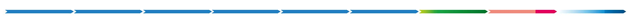 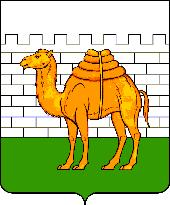 Администрация города Челябинска
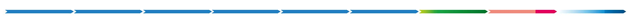 План реализации проекта
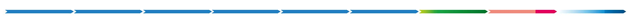 7
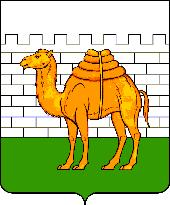 Администрация города Челябинска
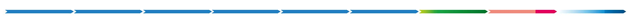 План реализации проекта
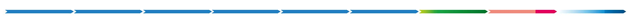 8
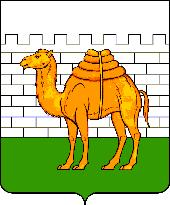 Администрация города Челябинска
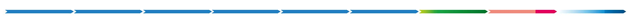 Выполнение плана реализации проекта
1. Разработаны инструкции по размещению информации в официальной группе ДОУ Вконтакте
2. Проведен мастер-класс для педагогов по обучению создания информационных постов в официальной группе ДОУ Вконтакте
3. Разработан алгоритм согласования с родителями размещаемой информации
4. Закреплены ответственные лица в каждой группе ДОУ по созданию информационных постов в официальной группе ДОУ Вконтакте
5. Разработан регламент размещения информации ответственными лицами
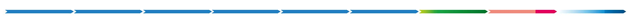 9
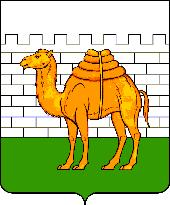 Администрация города Челябинска
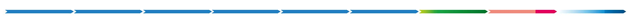 Достигнутые результаты (было и стало)
Время протекания процесса:
СТАЛО:
1 час
БЫЛО:
    3 часа 28 мин.
ЭКОНОМИЯ ВРЕМЕНИ:  
2 часа 28 мин.
71%
СНИЖЕНИЕ ВРЕМЕННЫХ ПОТЕРЬ  ЗА СЧЕТ 
Снижения временных затрат на подготовку публикаций
Разработан алгоритм согласования  с родителями (законными представителями) размещаемой информации
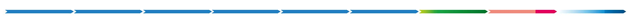 10
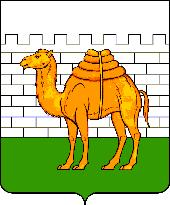 Администрация города Челябинска
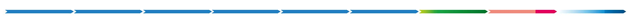 Результаты реализации проекта
*Показатель будет уточнён в процессе реализации проекта
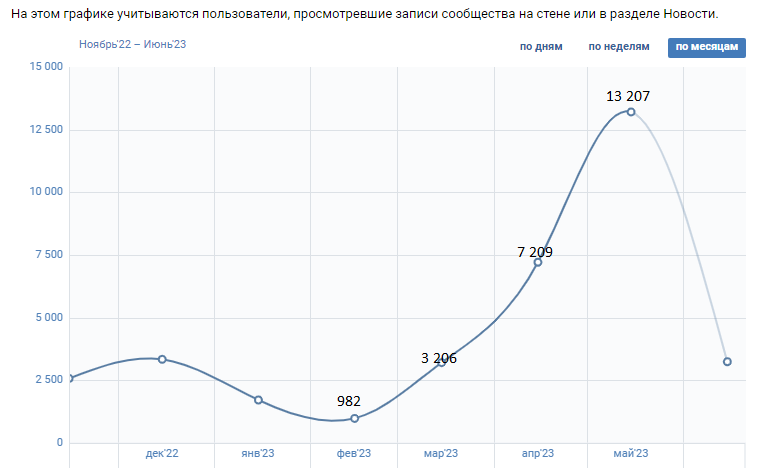 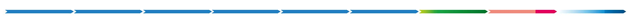 11
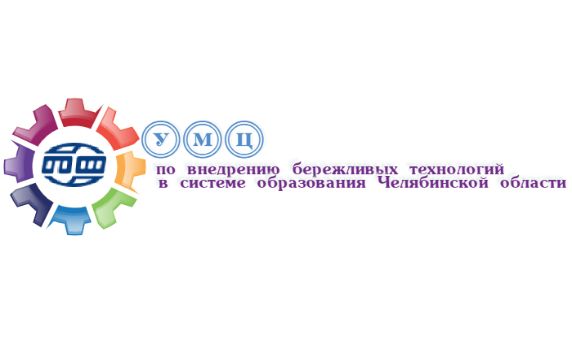 Стандартизация процесса (алгоритм)«Алгоритм согласования с родителями размещаемой информации»
Включение детей в списки с отказом или согласием на размещение фото и видео материалов с ребенком в официальной группе Вконтакте (для каждой группы)
Информирование родителей (законных представителей) об официальной группе Вконтакте
Подписание согласия о размещении фото и видео материалов с ребенком в официальной группе Вконтакте
Передача списков воспитателям групп
Передача списков воспитателям групп
Уточнение списков с отказом или согласием на размещение фото и видео материалов с ребенком в официальной группе Вконтакте
Актуализация информации о работе официальной группе Вконтакте на общих родительских собраниях (3 раза в год)
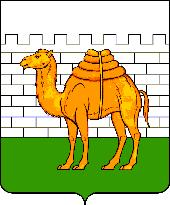 Администрация города Челябинска
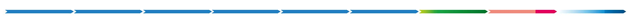 ФОТО
после
ФОТО
до
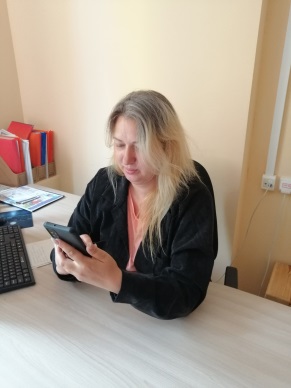 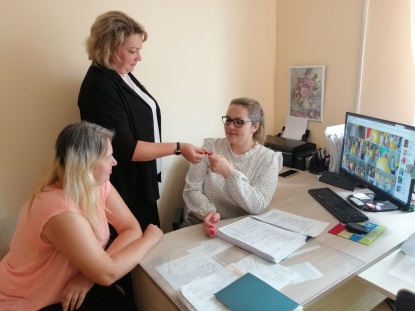 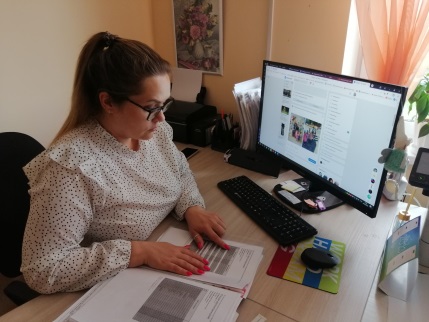 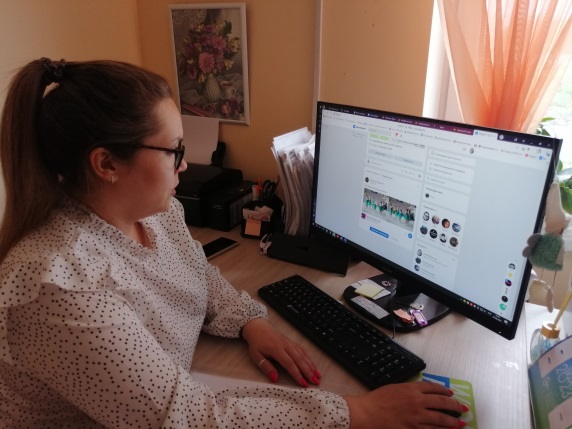 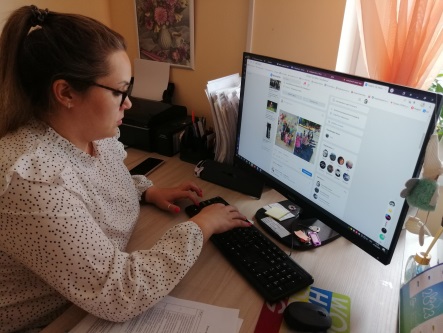 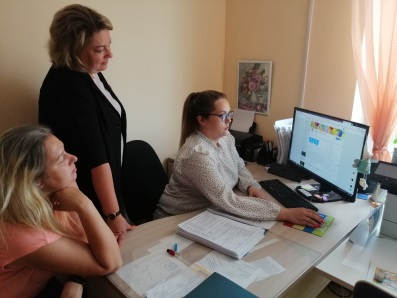 13
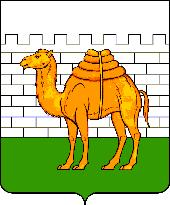 Администрация города Челябинска
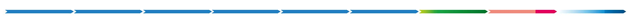 Ссылка на сайт ОО
Бережливые технологии — Детский сад №48 г. Челябинска (xn--48-jlc6c.xn--p1ai)
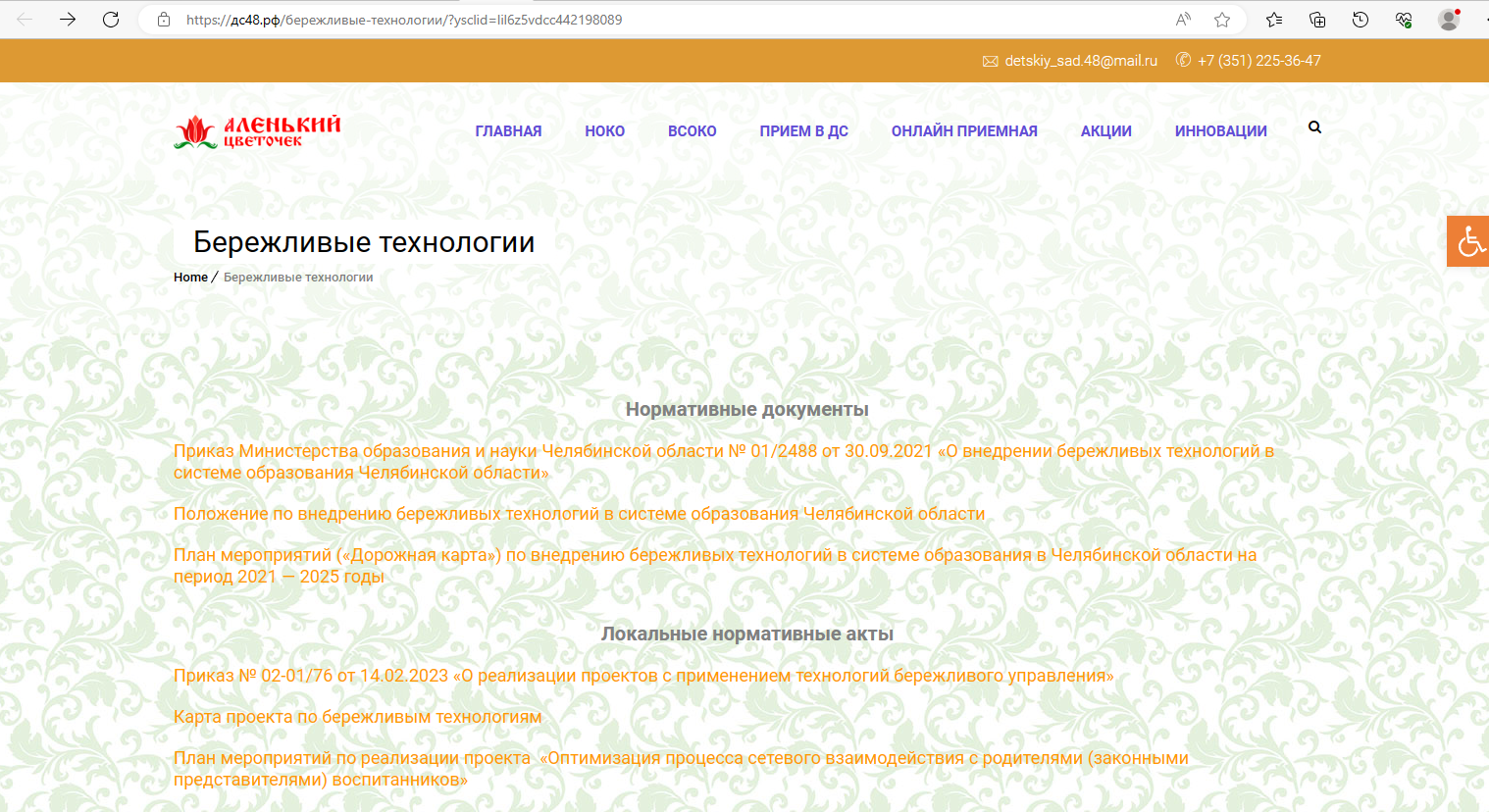 14